«О  комплексной работе 
 в сфере семьи, материнства
 и детства   в поселениях Нижнеилимского муниципального района»
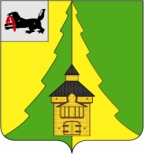 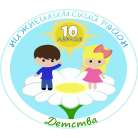 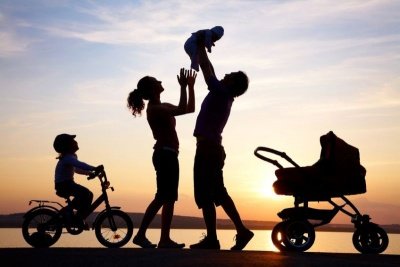 Пирогова Т.К – заместитель мэра района по социальной политике

07.08.2019г.
ДЕМОГРАФИЧЕСКАЯ СИТУАЦИЯ
СОЦИАЛЬНЫЙ ПАСПОРТ ОБРАЗОВАТЕЛЬНЫХ ОРГАНИЗАЦИЙ
ЗАНЯТОСТЬ ОБУЧАЮЩИХСЯ
ПРОЖИВАНИЕ ОБУЧАЮЩИХСЯ В СЕМЬЯХ (ПО КАТЕГОРИЯМ СЕМЕЙ)
Администрация района является разработчиком районных программ, планов, мероприятий,
 содержание которых направлено на сохранение и поддержку детей, находящихся в  социально-опасном положении и трудной жизненной ситуации, профилактику социального сиротства, семейного неблагополучия
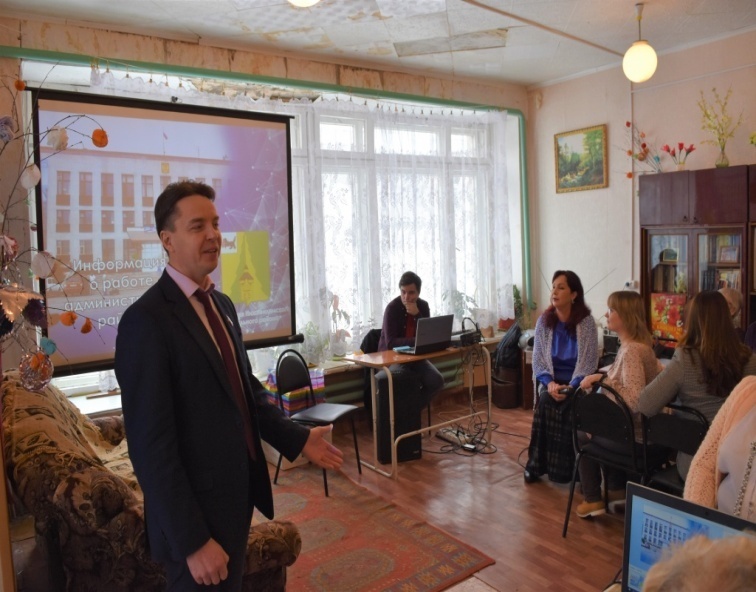 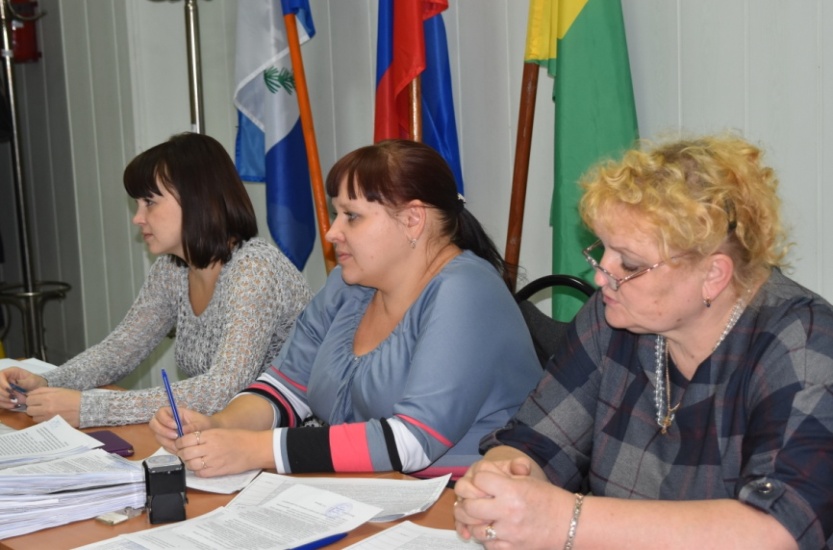 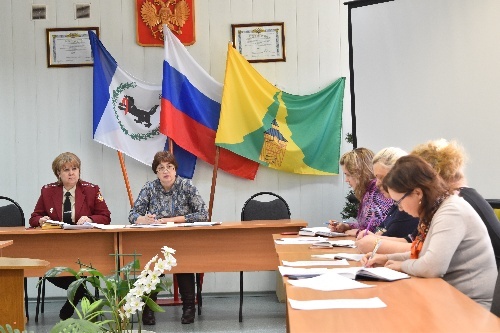 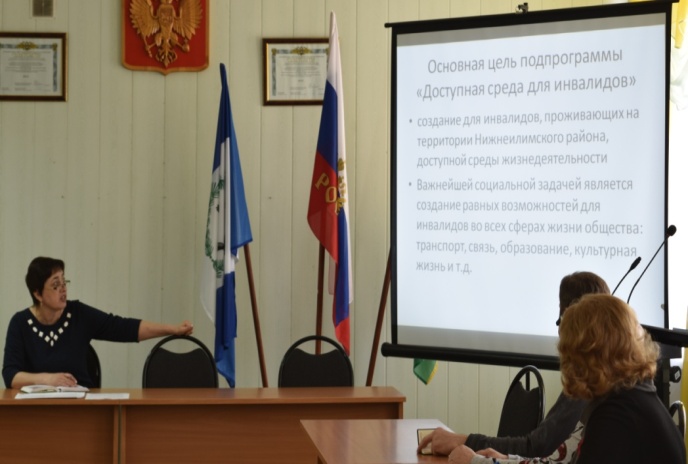 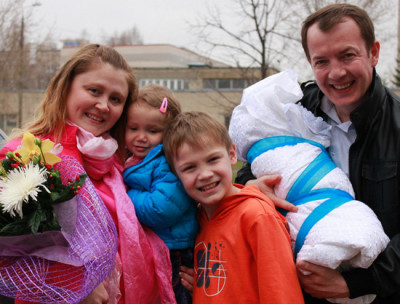 КОНЦЕПЦИЯ СЕМЕЙНОЙ ПОЛИТИКИ
Районная стратегии действий                 в интересах   женщин  
 на 2019-2022  годы
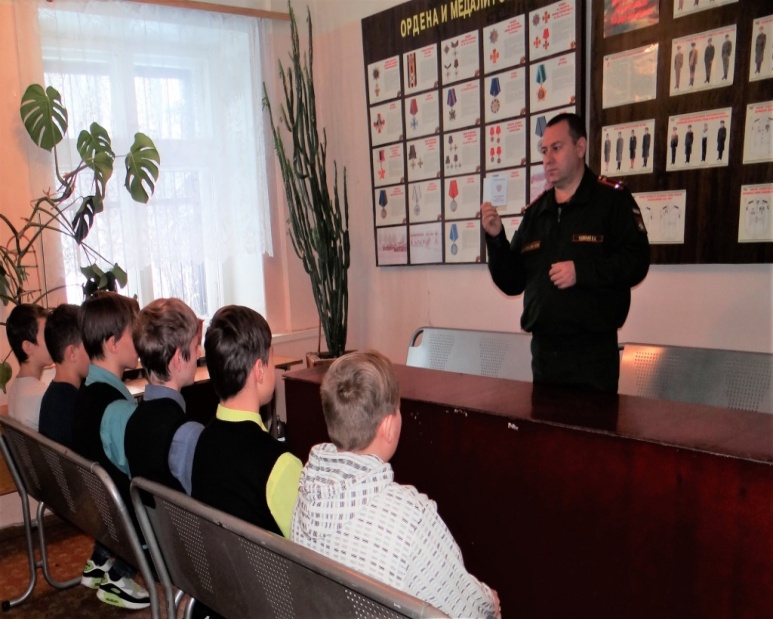 Концепция развития системы профилактики безнадзорности и правонарушений несовершеннолетних 
на период до 2020г.
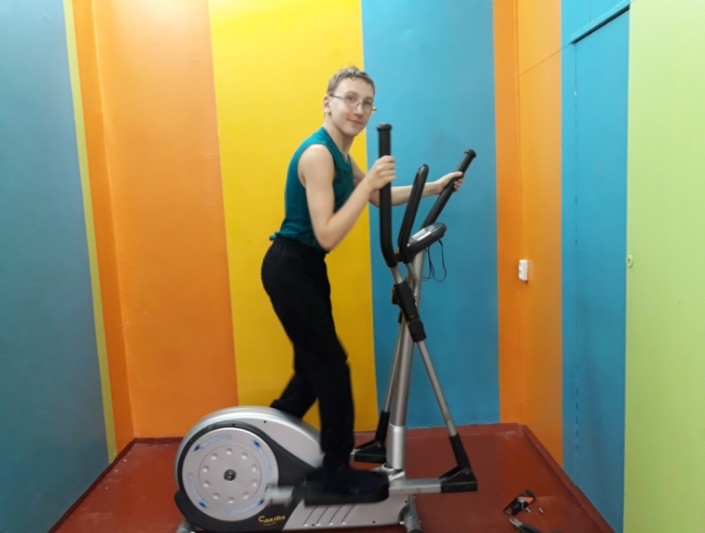 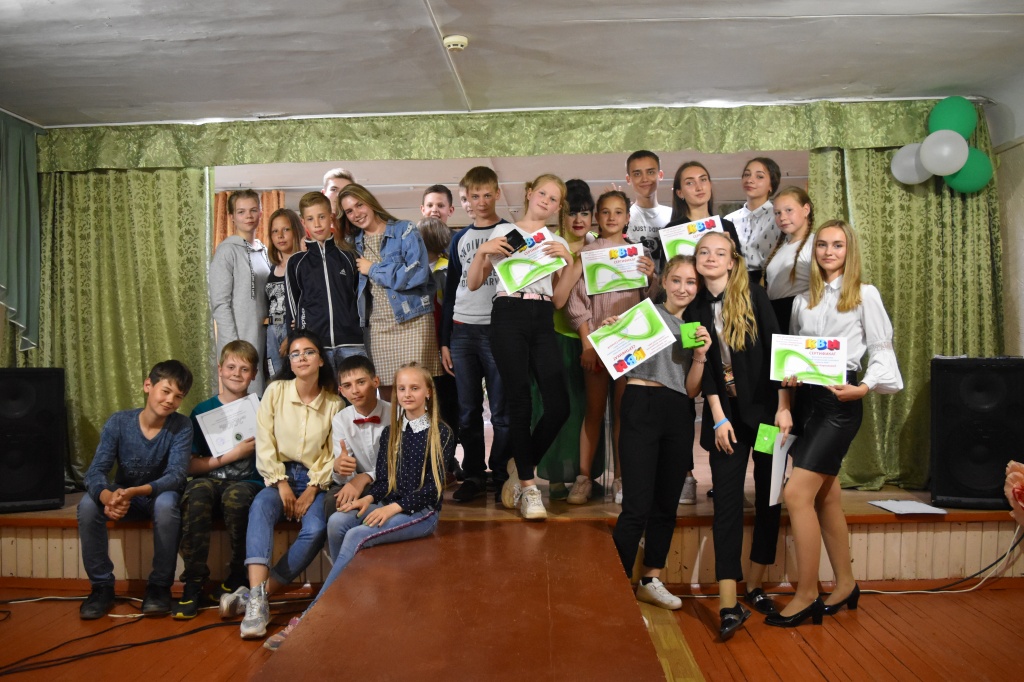 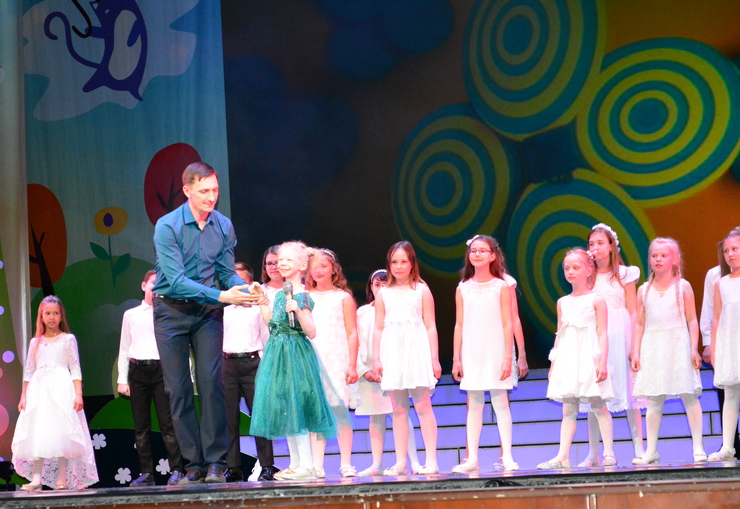 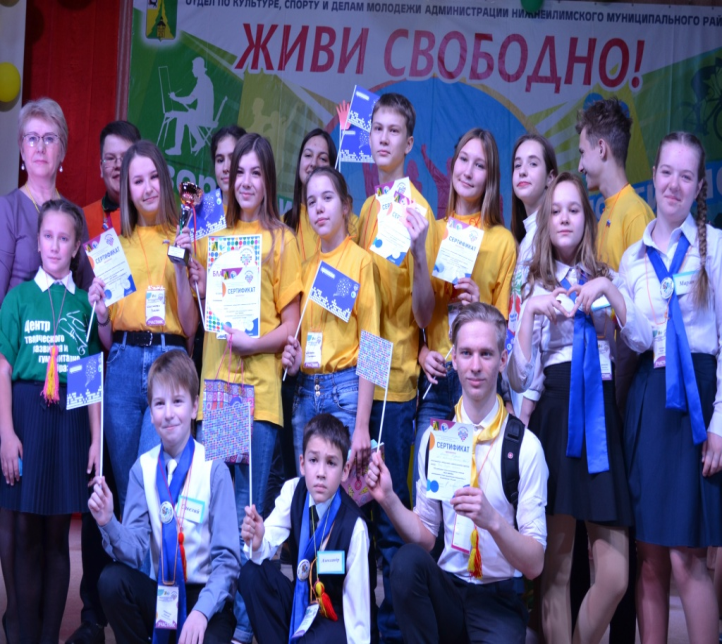 План мероприятий на 2019-2025 годы по реализации                     в Нижнеилимском районе второго этапа Концепции семейной политики в Иркутской области 
на период  до 2025 года
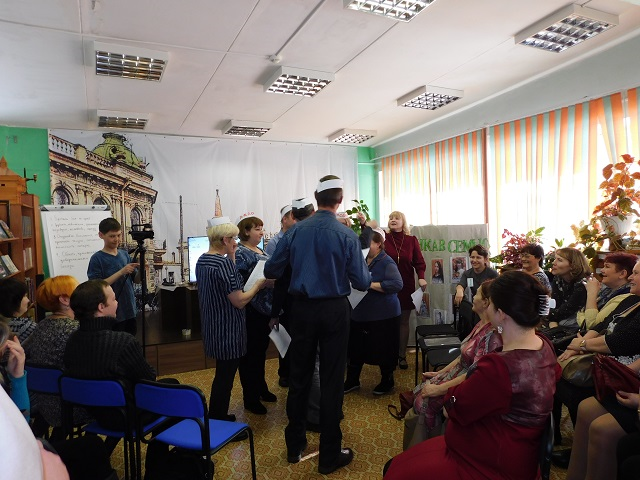 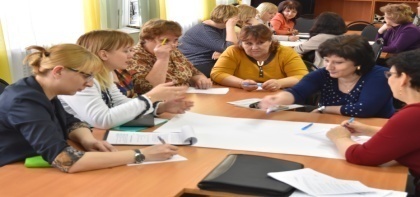 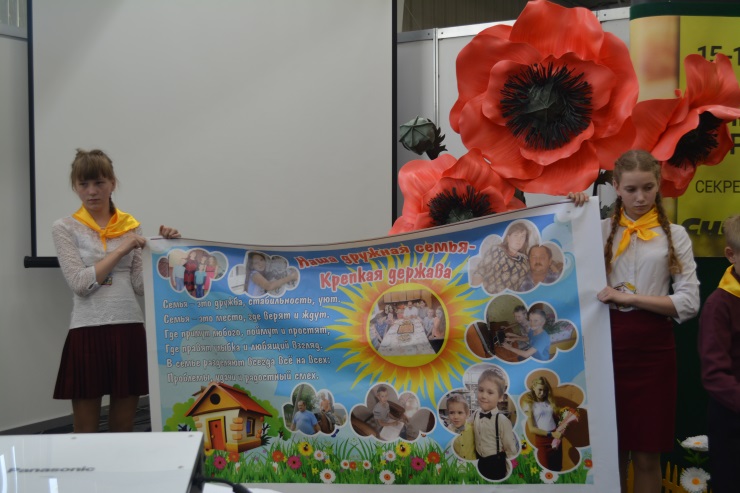 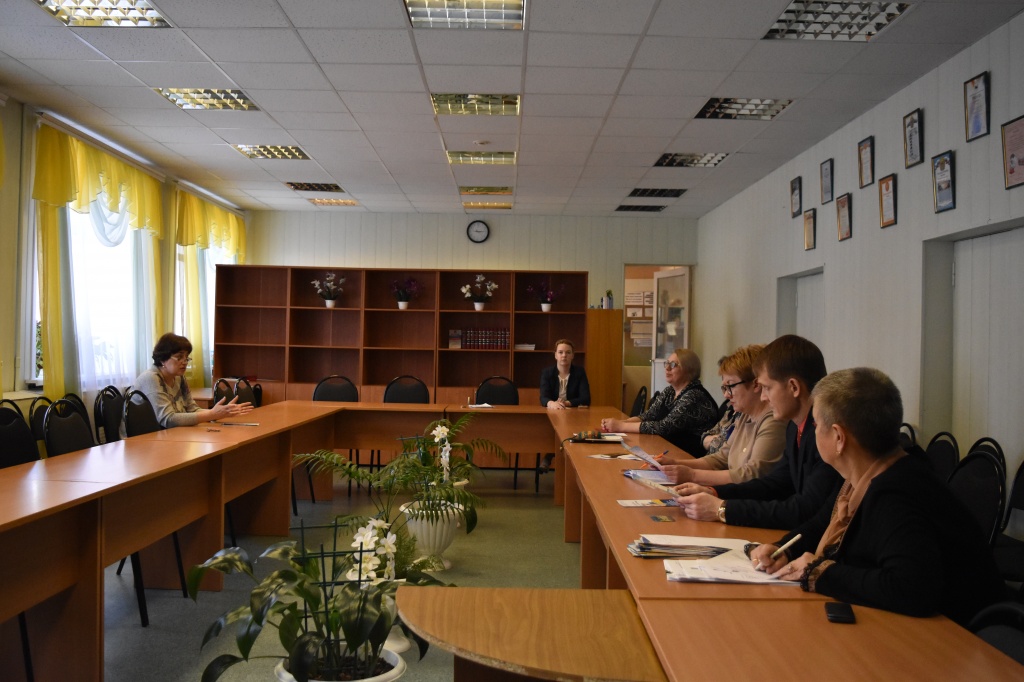 Мероприятия, направленные на повышение уровня экономического благосостояния семей, имеющих детей,  и создание условий для активной трудовой деятельности всех трудоспособных членов семьи
. Мероприятия, направленные на развитие системы государственной поддержки семей, в том числе при рождении и воспитании детей
. . Мероприятия, направленные на создание механизмов поддержки семей, нуждающихся в улучшении жилищных условий
ПЛАН МЕРОПРИЯТИЙ
 на 2019-2025 годы по реализации                     в Нижнеилимском районе  II этапа Концепции семейной политики в Иркутской области на период
 до 2025 года
  (11 направлений)
Мероприятия, направленные на содействие в реализации воспитательного и культурно-образовательного потенциала семьи
Мероприятия, направленные на  повышение ценности семейного образа жизни, сохранение духовно- нравственных традиций в семейных отношениях и семейном воспитании
Мероприятия, направленные на профилактику семейного неблагополучия, детской безнадзорности, беспризорности, преступности
Мероприятия, направленные на обеспечение социальной защиты семей и детей, нуждающихся в особой заботе государства
Мероприятия, направленные на сохранение и укрепление здоровья семьи и ее членов, увеличение продолжительности активной жизни, создание условий и формирование мотивации для ведения здорового образа жизни.
Мероприятия, направленные на повышение эффективности системы защиты семей с несовершеннолетними детьми, вовлеченными в сферу гражданского, административного и уголовного судопроизводства
Мероприятия, направленные на предупреждение преступных посягательств в отношении несовершеннолетних, детских суицидальных проявлений
Мероприятия, направленные на информирование детского населения, родителей и педагогических коллективов, о проведении при возникновении чрезвычайных ситуаций, связанных с насилием и иными противоправными деяниями и праве на получение бесплатной юридической помощи
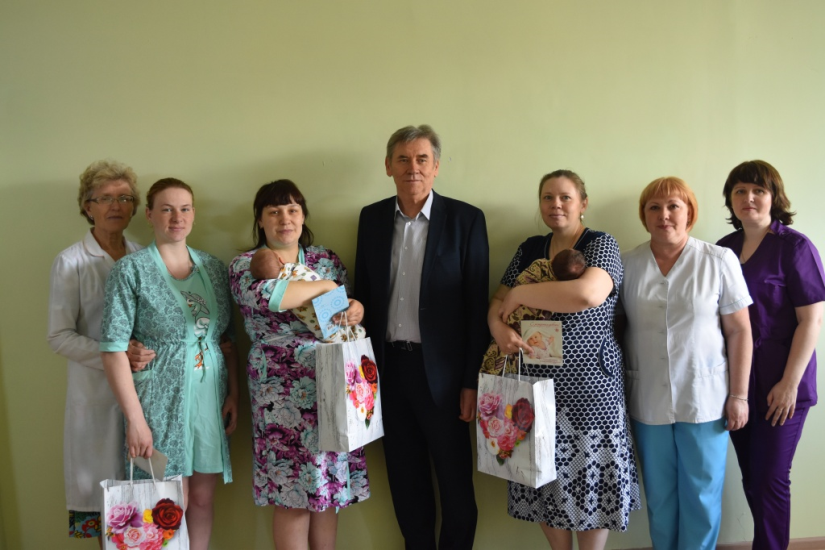 План  мероприятий по повышению  рождаемости   на 2017-2020 годы
План основных мероприятий до 2020 года,   проводимых                    в рамках Десятилетия детства                                 в Нижнеилимском районе
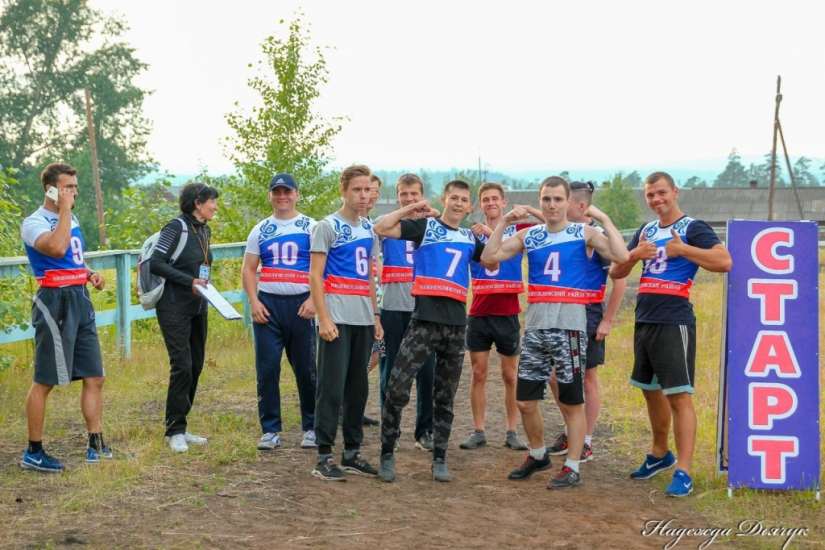 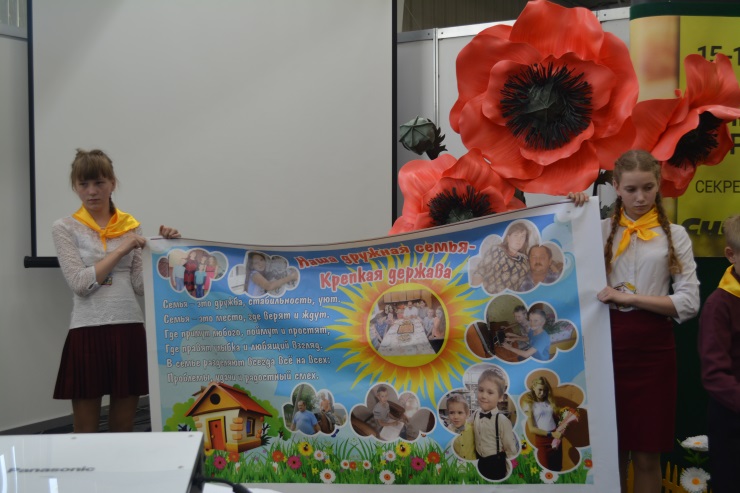 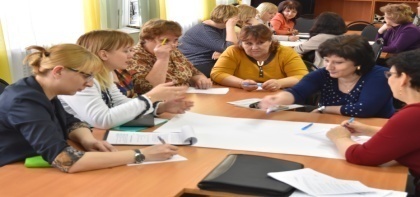 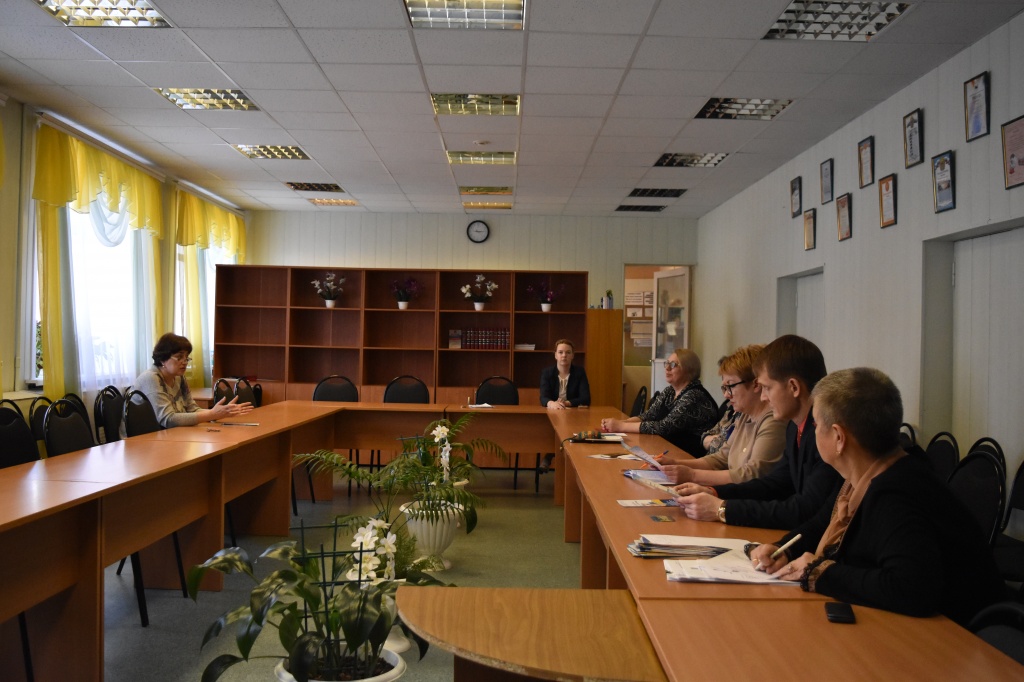 Мероприятия, направленные на развитие инструментов материальной поддержки семей при рождении и воспитании детей
Мероприятия, направленные на развитие инфраструктуры детства
Мероприятия, направленные на совершенствование медицинской помощи детям и формирование основ здорового образа жизни
ПЛАН
основных мероприятий 
до 2020 года,   проводимых                    в рамках Десятилетия детства                                 в Нижнеилимском районе» 
  (11 направлений)
Мероприятия, направленные на повышение доступности качественного образования детей
Мероприятия, направленные на культурное и физическое развитие детей
Мероприятия, направленные на обеспечение информационной безопасности детей
Мероприятия, направленные на развитие системы детского отдыха и детского туризма
Мероприятия, направленные на обеспечение равных возможностей для детей, нуждающихся в особой заботе государства
Мероприятия, направленные на развитие системы защиты и обеспечения прав и интересов детей
Мероприятия, направленные на обеспечение равных возможностей для детей, нуждающихся в особой заботе государства
Организационные мероприятия
Межведомственный    план мероприятий по профилактике
   суицидов, предупреждению 
и предотвращению суицидальных    попыток среди    несовершеннолетних в Нижнеилимском
   районе на 2019-2020 годы
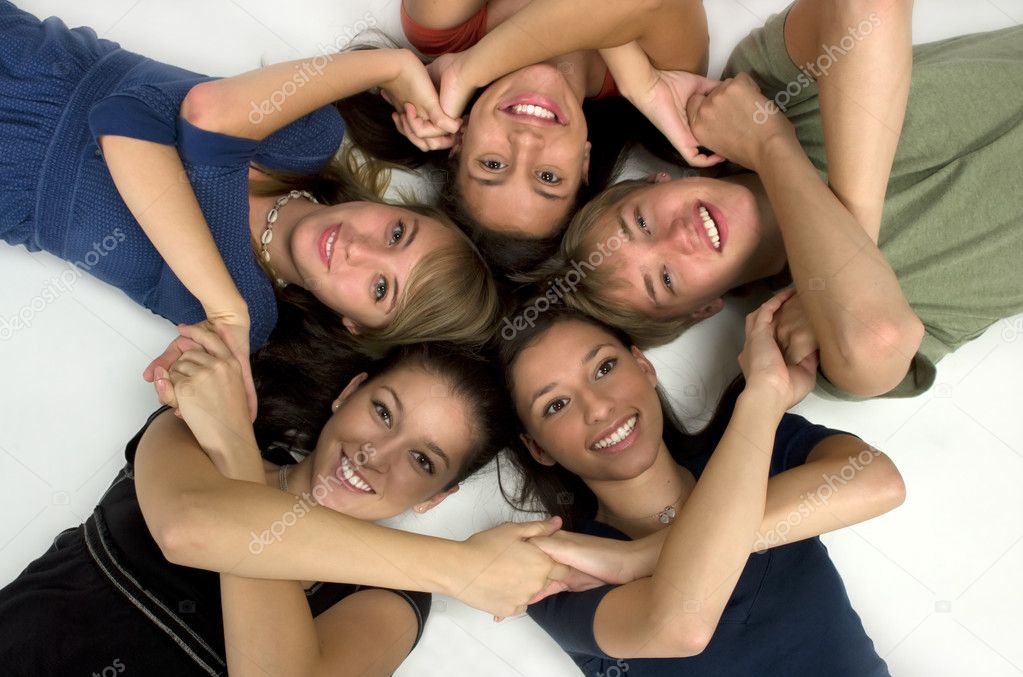 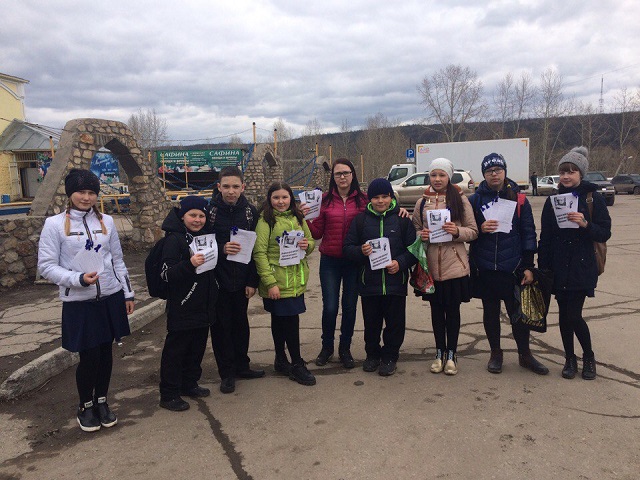 План по реализации    мер, направленных   на совершенствование    деятельности по оказанию помощи   детям и    подросткам                  в случаях жестокого  обращения    с ними в  Нижнеилимском районе   на 2019-2020 годы
Деятельность муниципальной межведомственной группы по противодействию жестокому обращению и насилию в отношении несовершеннолетних
ОСНОВНЫЕ МЕРОПРИЯТИЯ:
Организация индивидуальной профилактической работы со случаем
- сопровождение несовершеннолетних, пострадавших
 от жестокого обращения, и их ближайшего окружения 
(разработаны методические рекомендации)
Применение алгоритма совместной деятельности субъектов системы профилактики по проблемам семейного неблагополучия, социального сиротства, суицидального поведения среди несовершеннолетних, жестокого обращения с детьми и подростками и оказания помощи детям  и подросткам, подвергшимся жестокому обращению, определение траектории взаимодействия
Мониторинг выявленных фактов жестокого обращения с детьми, включение несовершеннолетних в преступную и антиобщественную деятельность, пресечение таких фактов в рамках действующего законодательства
Мониторинг оконченных суицидов и суицидальных попыток
Анализ случаев суицидов  и суицидальных попыток в разрезе муниципальных образований, образовательных организаций в  районе
Проведение бесед с законными представителями несовершеннолетних  с рекомендациями обращения за профессиональной помощью психолога либо психиатра в случае выявления склонности к суицидам и суицидальным попыткам – проведено 273 консультации с родителями охвачено 799 человек с целью профилактики суицидального поведения н/летних.
С целью профилактики суицидального поведения обучающихся:  для детей - проведено 324 мероприятия, охват 4239 обучающихся, для родителей – проведено  109 мероприятий охват 2860 человек.
Диагностическая работа с несовершеннолетними: 
115 социально-педагогических обследований, охват 2603 чел., 127 психологических обследования, охват 2215 человек;
 Педагогами-психологами проконсультирован 551 обучающийся.
ОРГАНИЗАЦИЯ И ПРОВЕДЕНИЕ  АКЦИЙ

   ВСЕРОССЙИСКАЯ АКЦИЯ – «БЕЗОПАСНОЕ ДЕТСТВО»
ЯНВАРЬ- день телефона Доверия (приняли участие 4101 обучающихся, 1260 родителей,  278 педагогов)
  АПРЕЛЬ- Акция «Синяя ленточка»-  (приняли участие 2832 обучающихся, 214 волонтеров, 766 родителей, 236 педагогов, 26 социальных партнеров)
       МАЙ- Всероссийская Акция «Баланс Доверия»
Занятость несовершеннолетних, состоящих на различных видах учета
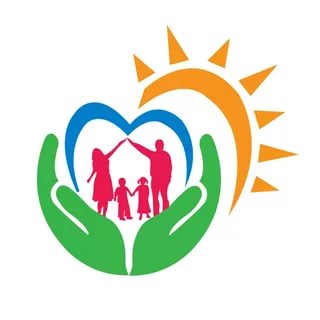 БЛАГОДАРЮ ЗА ВНИМАНИЕ!